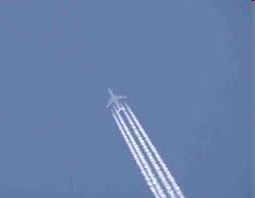 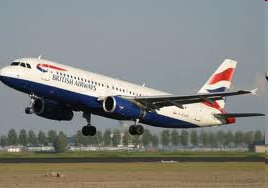 ONESNAŽEVANJE ZRAKA
LETALSKI  PROMET
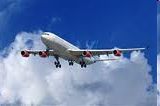 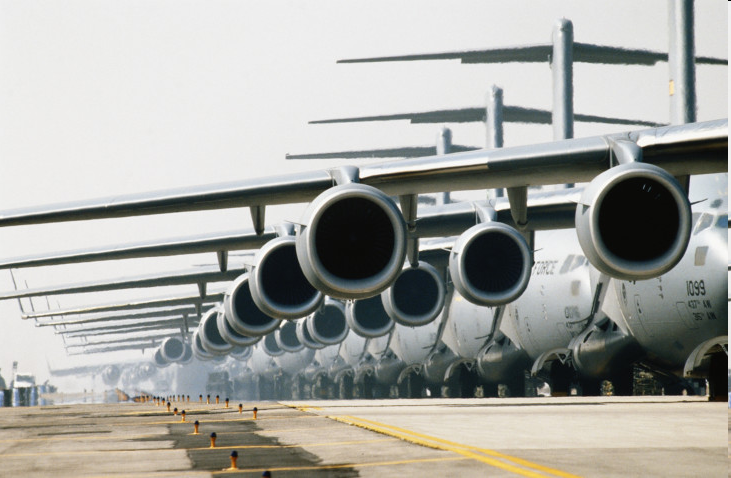 POSLEDICE
V mestih velik  del  onesnaženega zraka in prisotnosti CO2 je pripisati prav  letalskemu promet ,kljub vsem tehnološkim izboljšavam.
Izgorevanje kerozina (letalsko  gorivo) povzroča v  veliki meri nastanek tople  grede v atmosferi.
Velik problem pa  je  tudi hrup,saj je  večina svetovnih letališč,športnih in  helikopterskih zgrajenih ravno ob  urbanih in  gosto poseljenih mestih.
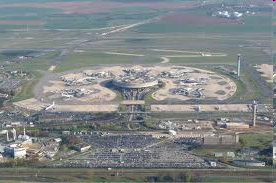 IZPUŠNI PLINI
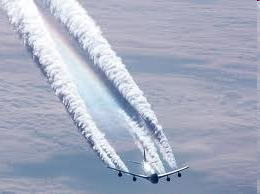 Posledica  izpušnih  plinov je  zmanjševanje ozonske  plasti ,s tem  naraščanje zemeljske temperature in spreminjanje klimatskih  sprememb.
Okoljevarstveniki pravijo, da so izpusti toplogrednih plinov na  velikih višinah dvakrat  bolj škodljivi za  ozračje kot  pri  tleh.
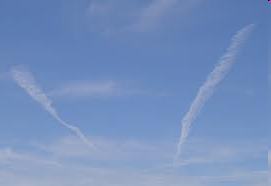 KEROZIN
Kerozin je  vnetljiv ogljikovodik , ki se pridobiva z destilacijo surove nafte .
Je tekoča frakcija z vreliščem od 150 do 300 stopin celzija .
Uporablja se kot gorivo za reaktivne, turbopropelerske in turbogredne motorje letal.
Kerozin je razvrščen med nevarne pripravke, saj ob zaužitju povzroči poškodbo pljuč.
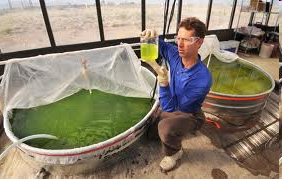 ONESNAŽEN  ZRAK
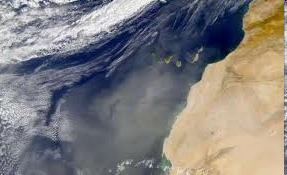 Onesnažen  zrak vsebuje številne druge  primesi ,ki  se  primešajo ali naravno (vulkanizem,s  cvetnim  pelodom, s pršenjem vode,…) ali s človeškimi dejavnostmi  oz. polutanti (plini  iz  industrije,prometa...)
RAZVOJ
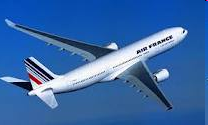 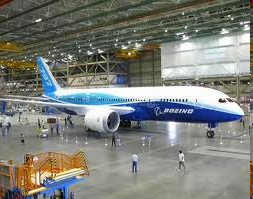 V zadnjih 50  letih so  seveda proizvajalci uvedli  mnoge  spremembe ,začeli  so  uporabljati sestavljene snovi in lažje ter učinkovitejše motorje. Znanstveniki opozarjajo, da  bo v prihodnje težje  napredovati v obstoječih okvirih, večji  proizvajalci, kot sta Airbus in Boeing,pa iščejo načine, kako bi čim hitreje povrnili svoje vložke v razvoj –kar pa s temeljitimi spremembami ni  mogoče.
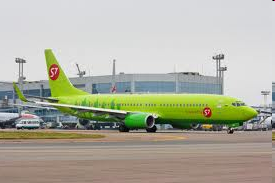 EKOLOŠKO LETALO
Skupina angleških in ameriških znanstvenikov razvija novo obliko letala , ki naj bi pomagala zmanjšati podnebne spremembe. Oblika t.i. SAX-40 se močno razlikuje od običajnih letal. Ima posebna spojena krila ,ki spominjajo na netopirja ,je klinaste oblike in ima repa. Povzroča veliko manj hrupa kot druga sodobna letala,njegova največja prednost pa je 35 odstotkov boljša izraba goriva. Letalo je še prototip ,saj so proizvajalci pri uvajanju tovrstnih novosti zelo previdni; ti s seboj namreč prinašajo veliko tveganja in stroškov .Za zdaj zato raje prenavljajo obstoječe modele. Sicer pa se SAX-40 ne veselite prehitro ,tudi če bi se proizvajalci zanj odločili v kratkem , najbrž ne bi bil na voljo potnikom pred letom 2030.
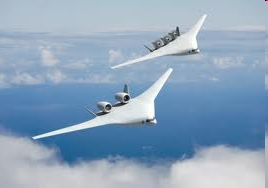